Использование ИКТ в формировании здорового образа жизни у дошкольников
Составил: воспитатель д/с № 92 «Лебедушка»
                                      Кивгазова Г. Ю.
Хорошее здоровье, ощущение полноты, неистощимости физических сил -     
       важнейший источник жизнерадостного мировосприятия, оптимизма, готовности преодолеть любые трудности.
	Больной, хилый, предрасположенный к заболеваниям ребенок – источник многочисленных невзгод.



В. А. Сухомлинский
Цель:
сформировать у дошкольников представление о здоровом образе жизни, привить навыки осознанного выполнения правил здоровье сбережения и ответственного отношения, как к собственному здоровью, так и здоровью окружающих.
ЗАДАЧИ:
помочь ребенку создать целостное представление о своем теле,
осознать ценность своей  жизни  и  жизни другого человека;
формировать потребность в физическом и нравственном самосовершенствовании, в здоровом образе жизни;
привить навыки профилактики и гигиены, первой медицинской помощи, развивать умение предвидеть возможные опасные для жизни последствия своих поступков для себя и своих сверстников;
Актуальность:
перед детским садом в настоящее время остро стоит вопрос о путях совершенствования работы по укреплению здоровья, развитию движений и физическому развитию детей. Известно, что здоровье на 7-8% зависит от здравоохранения и более чем на половину – от образа жизни человека. Забота о здоровом образе жизни- это основа физического и нравственного здоровья, а обеспечить укрепление здоровья можно только путем комплексного решения педагогических, медицинских и социальных вопросов.
Здоровый образ жизни
Компоненты здоровья:
Положительные эмоции.
Движение.
Режим дня.
Чистота тела, жилища, продуктов питания.
Закаливание и оздоровление.
Рациональное питание.
Отказ от вредных привычек.
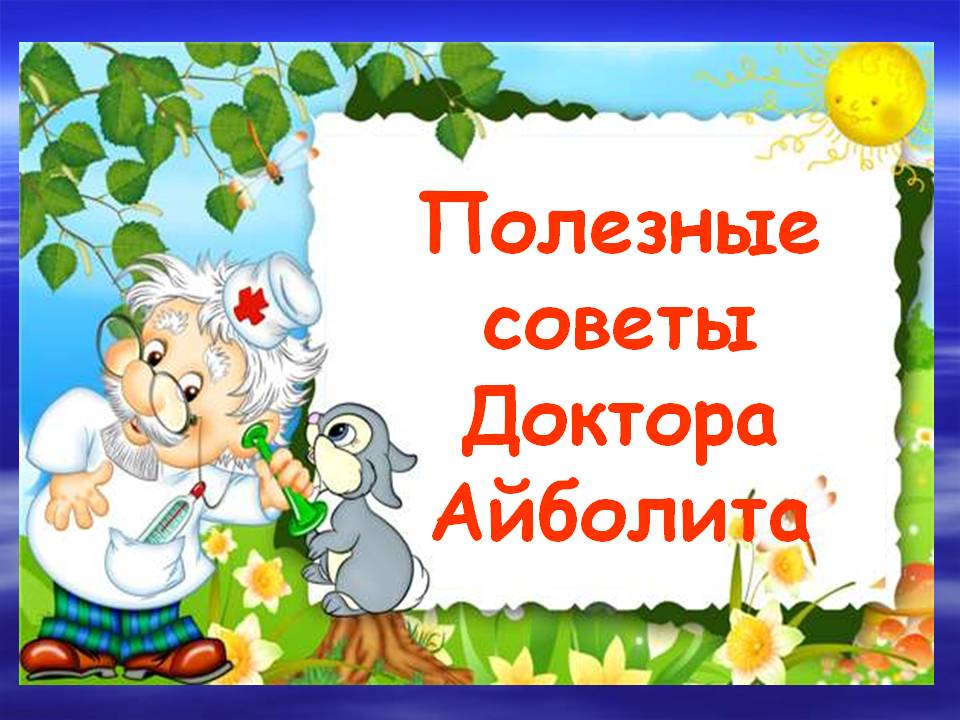 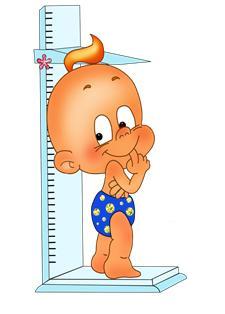 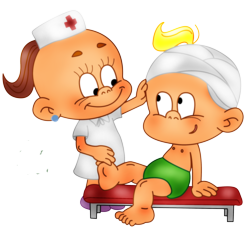 Я открою семь секретов,Как здоровье сохранить.Выполняя все секреты,Без болезней будем жить
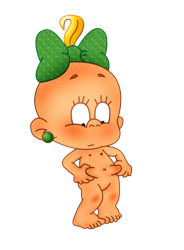 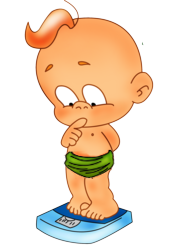 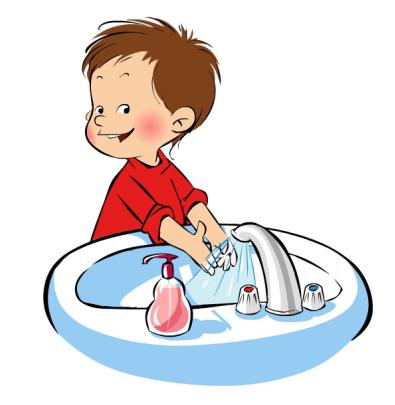 “Чистота – залог здоровья!”
Каждый раз перед едой, Нужно фрукты мыть водой! Чтобы быть здоровым,  сильным, Мой лицо и руки с мылом. Будь аккуратен, забудь лень! Чисти зубы каждый день!
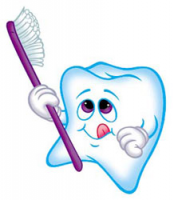 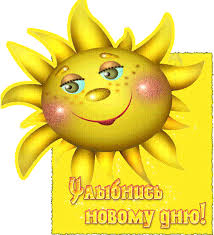 Здравствуйте! Добрая ласковость словаСтерлась на “нет” в ежедневном привете.Здравствуйте! Это же - будьте здоровы,Это же - дольше живите на свете.
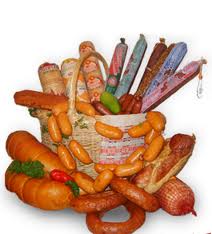 Полезные и вредные продукты
Надо кушать помидоры,Фрукты, овощи, лимоны,Кашу – утром, суп – в обед,А на ужин – винегрет.
Ну, а если свой обедТы начнешь с кулька конфет,Жвачкой импортной закусишь,Шоколадом подсластишь,
То тогда навернякаВаши спутники всегда -Близорукость, бледный видИ неважный аппетит.
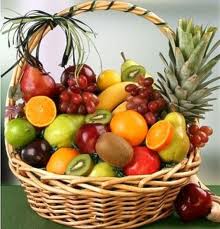 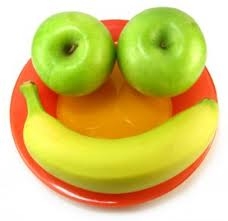 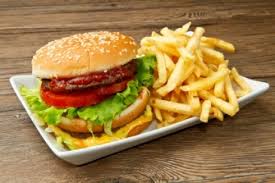 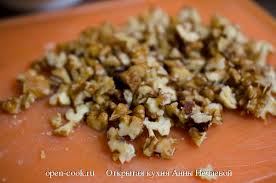 “Умеренный в еде - всегда здоров!”
Я люблю покушать сытно,Много, вкусно, аппетитно. Ем я все и без разбора,Потому что я… обжора.
Чтобы десны были крепкими,Грызи морковку с репкою.Чтобы зубы не болели, Вместо пряников, конфет Ешьте яблоки, морковку –Вот вам, дети, мой совет.
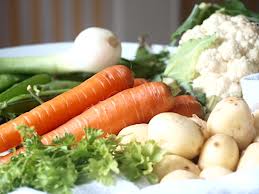 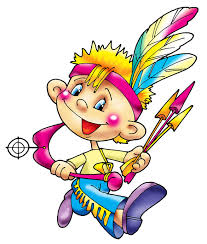 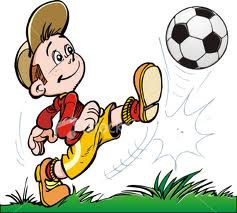 “Движение - это жизнь”
Молодым я говорю,Со здоровьем дружен спорт!Стадион, бассейн и корт, Зал, каток – везде всем рады.За старание в награду, Станут мышцы ваши тверды,Будут кубки и рекорды.
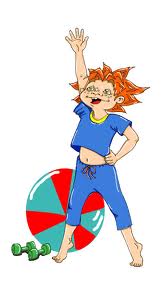 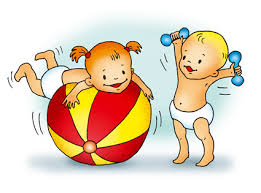 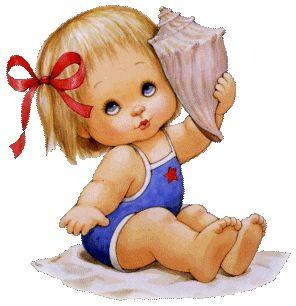 Секреты закаливания
Утром - бег и душ бодрящий, Как для взрослых, настоящий!На ночь окна открывать, Свежим воздухом дышать!Ноги мыть водой холодной, И тогда микроб голодныйВас во век не одолеет!
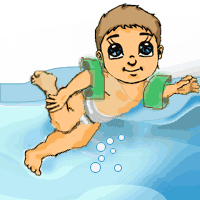 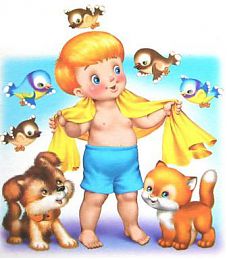 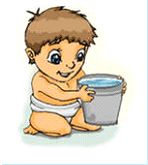 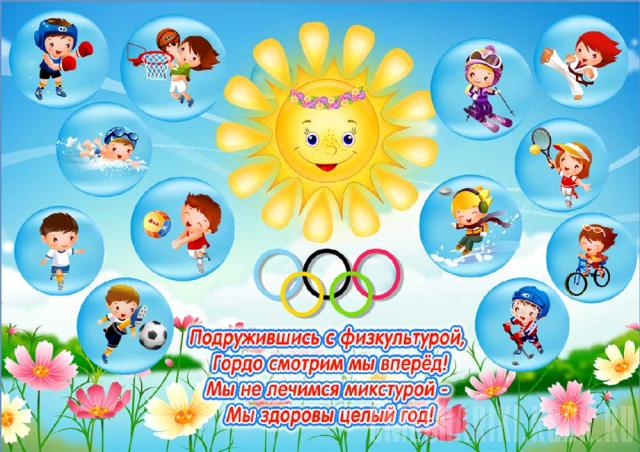 Рекомендации родителямпо укреплению здоровья детей
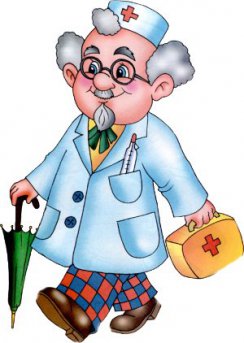 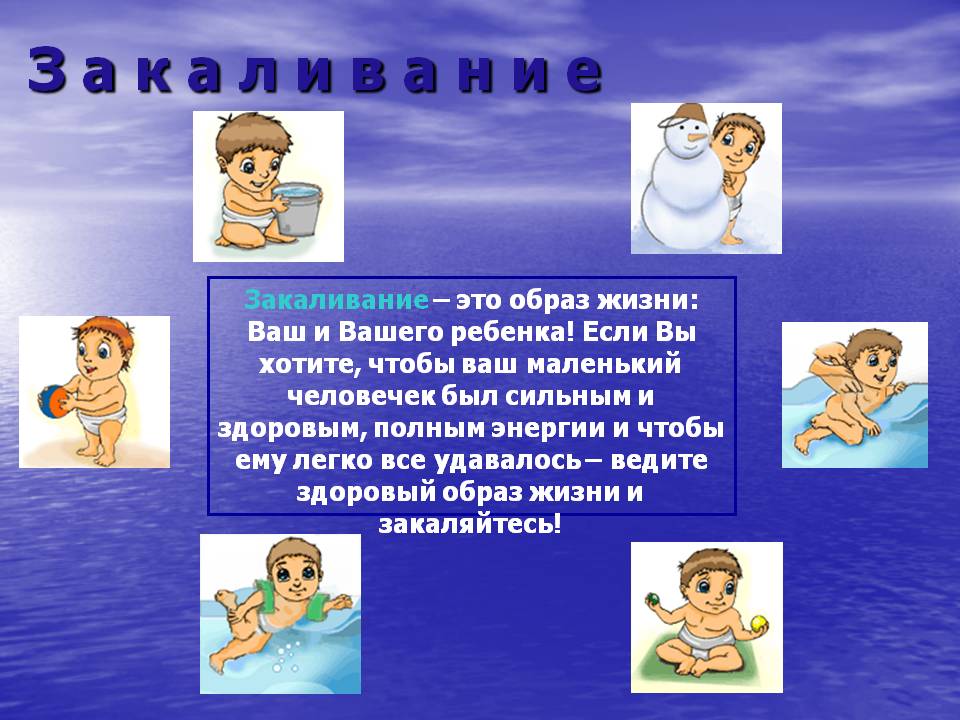 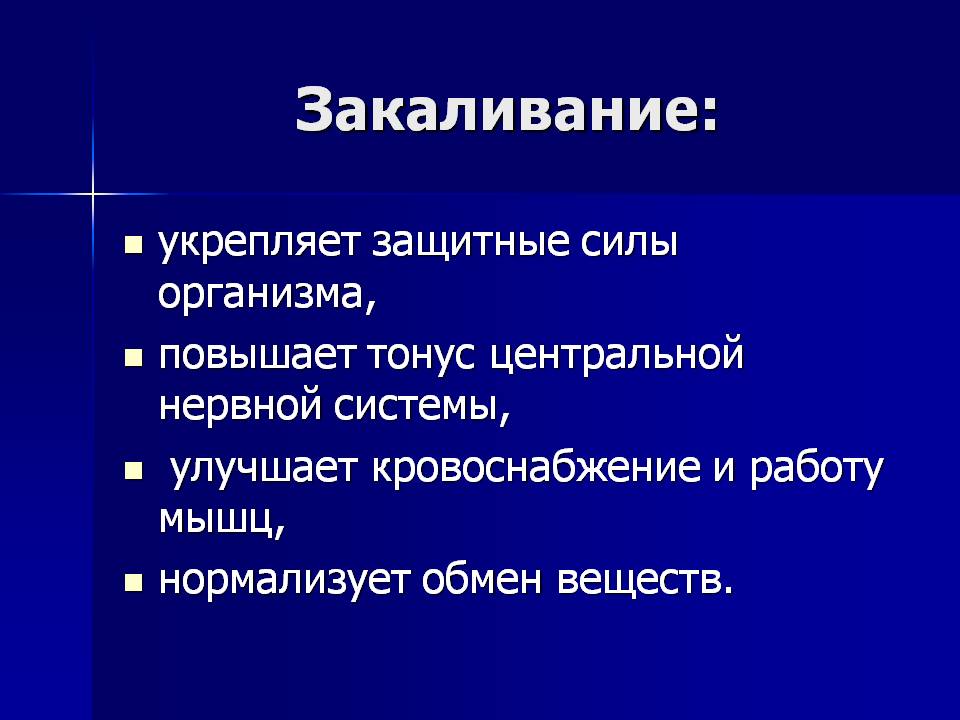 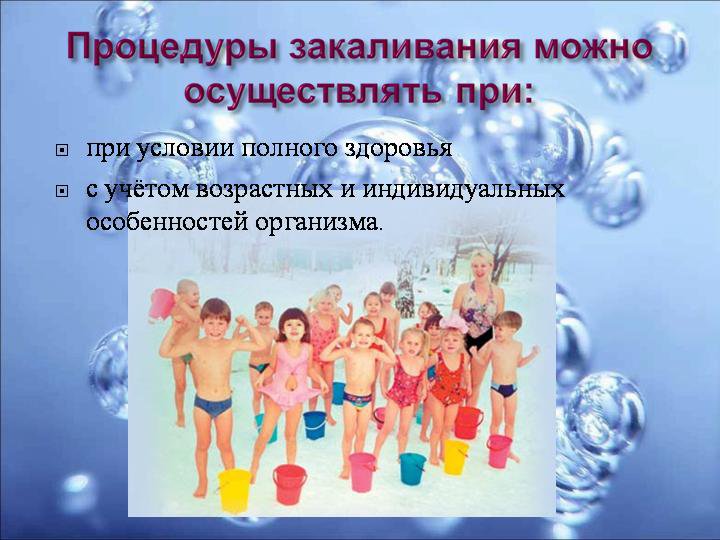 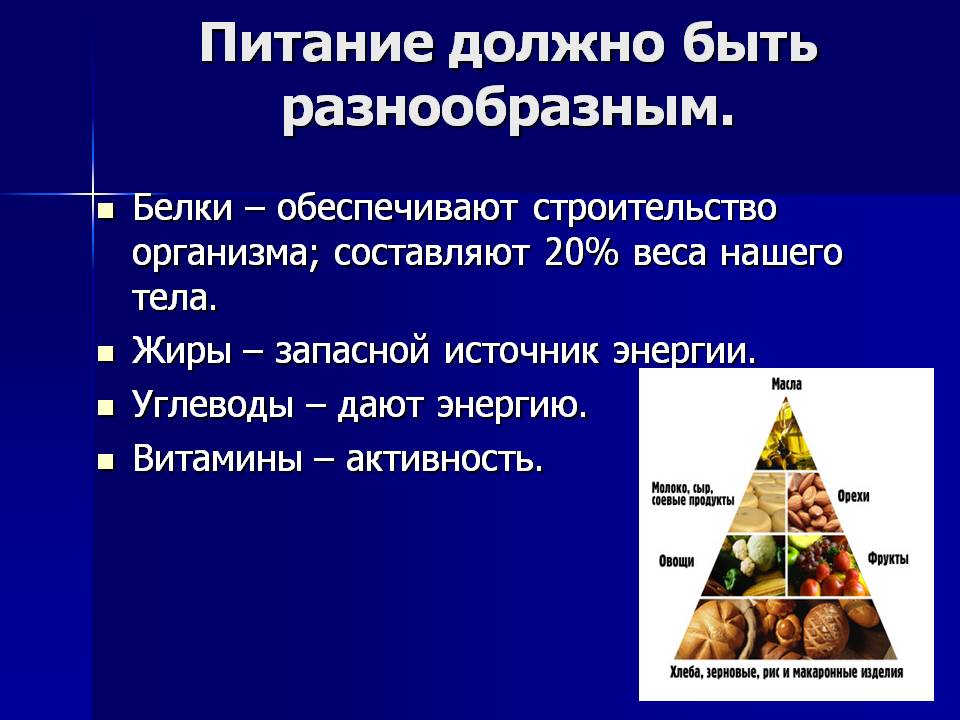 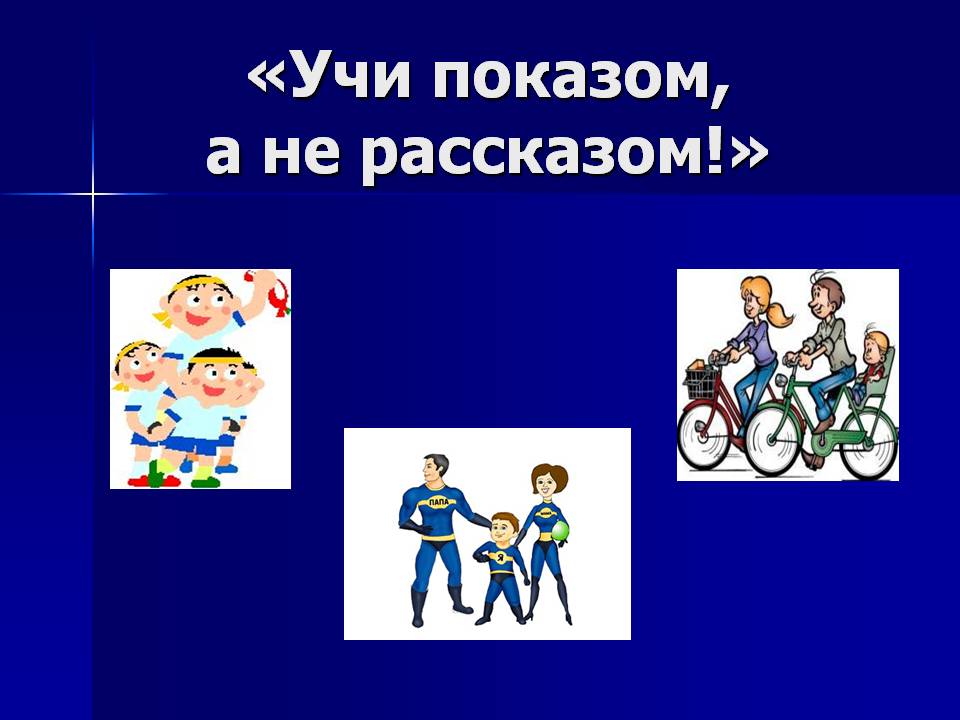 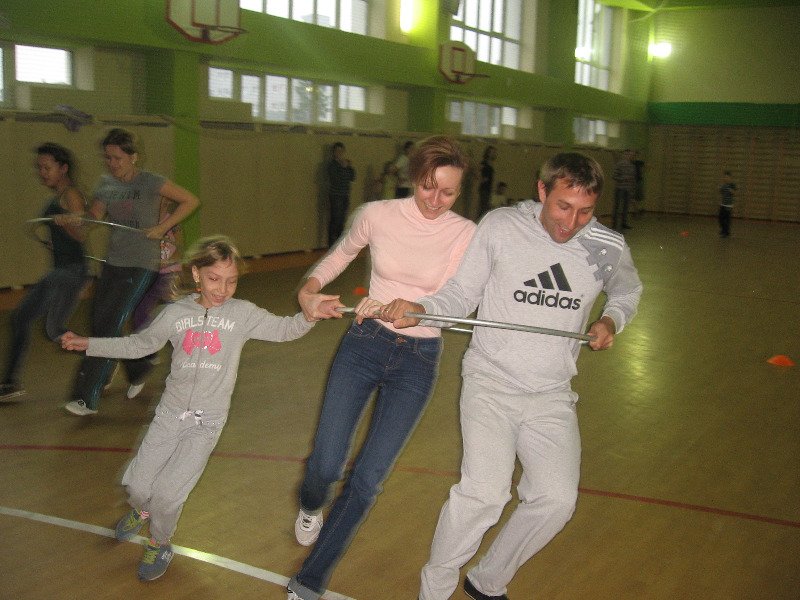 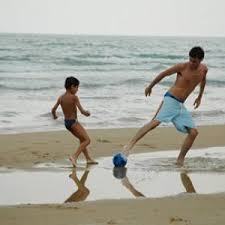 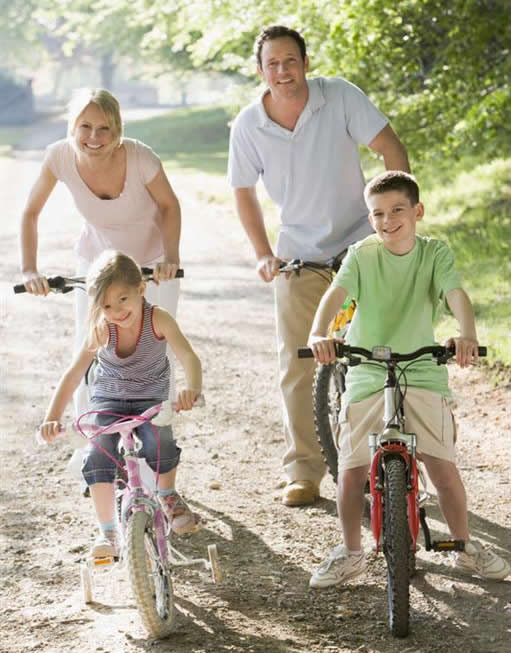 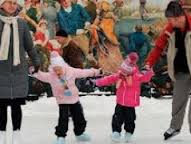 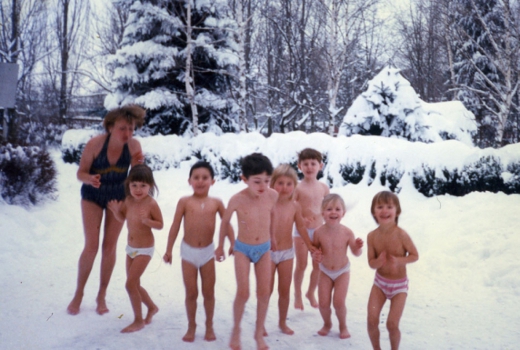 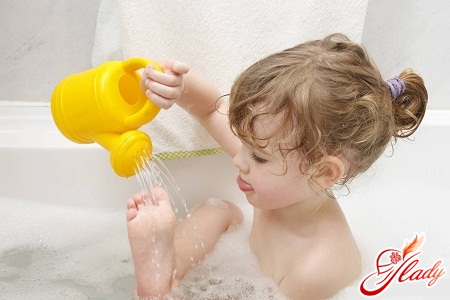 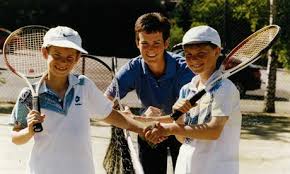 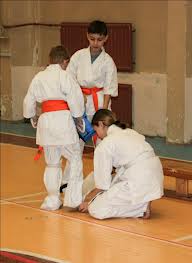 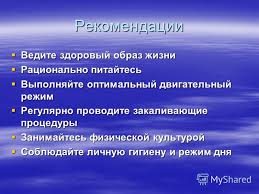 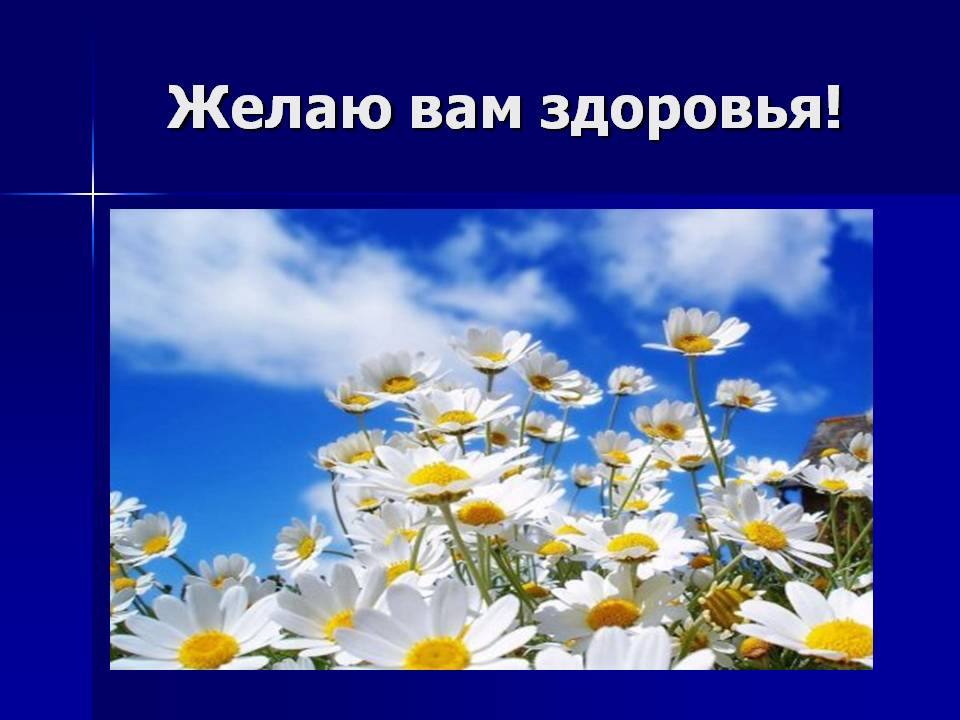